Update on HiRes analysis
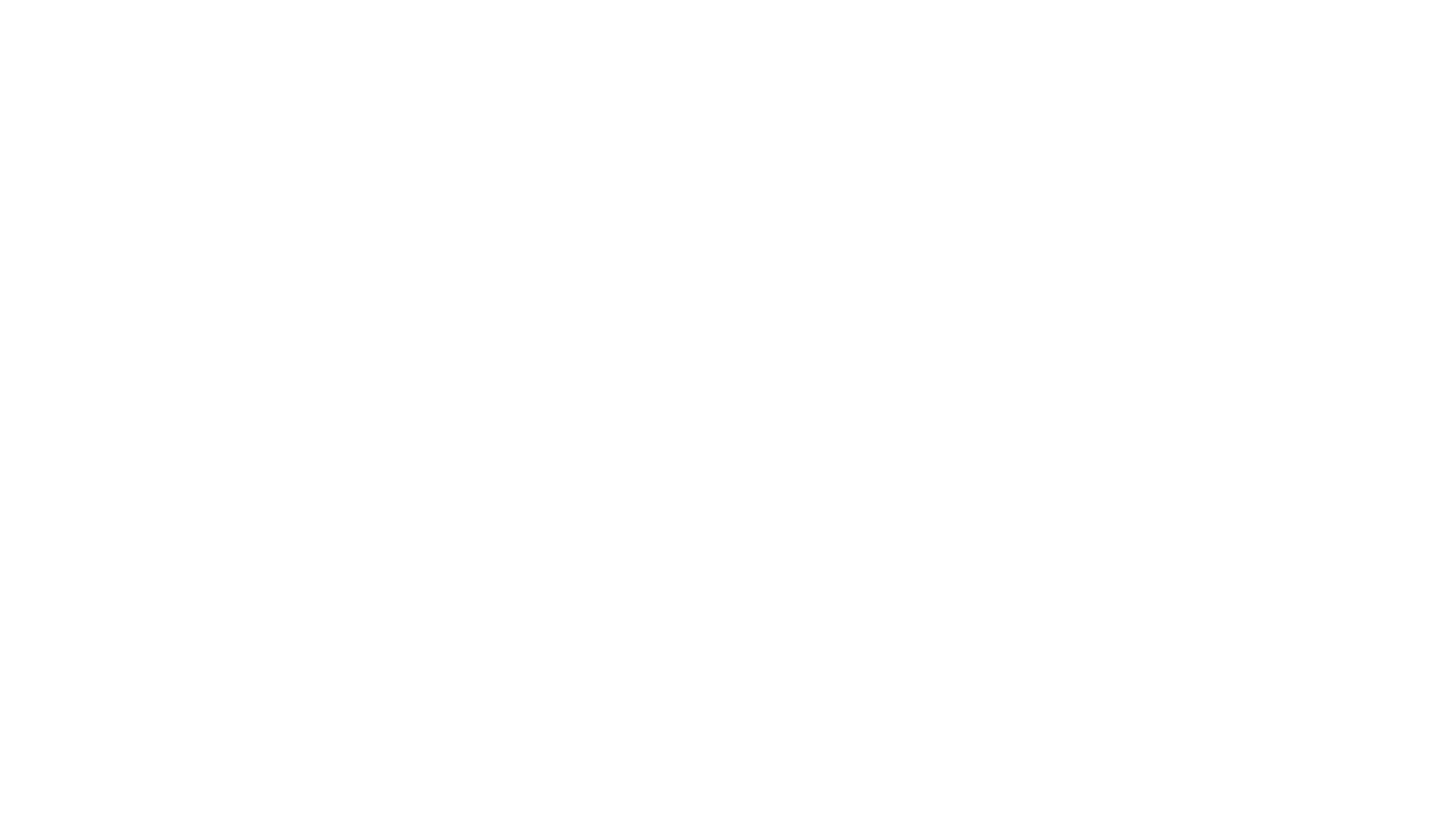 University of Florida		 		LANL
	 Shriram Jois			 		Leanne Duffy
	 N. S. Sullivan
	 David Tanner
Blind injection of synthetic axion signal by a team with in the collaboration

Rest of collaboration does not know

Synthetic DFSZ signal at 730.196 MHz

 Time spacing between the points = 10.24 micro seconds

Sampling time of 100 s, Frequency resolution of 0.01Hz

Program to read the data files and take FFT
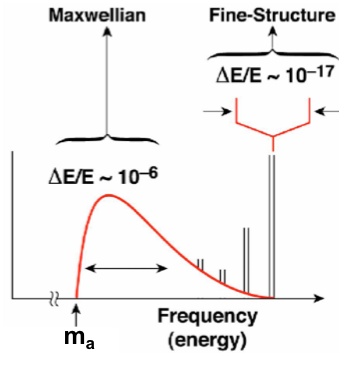 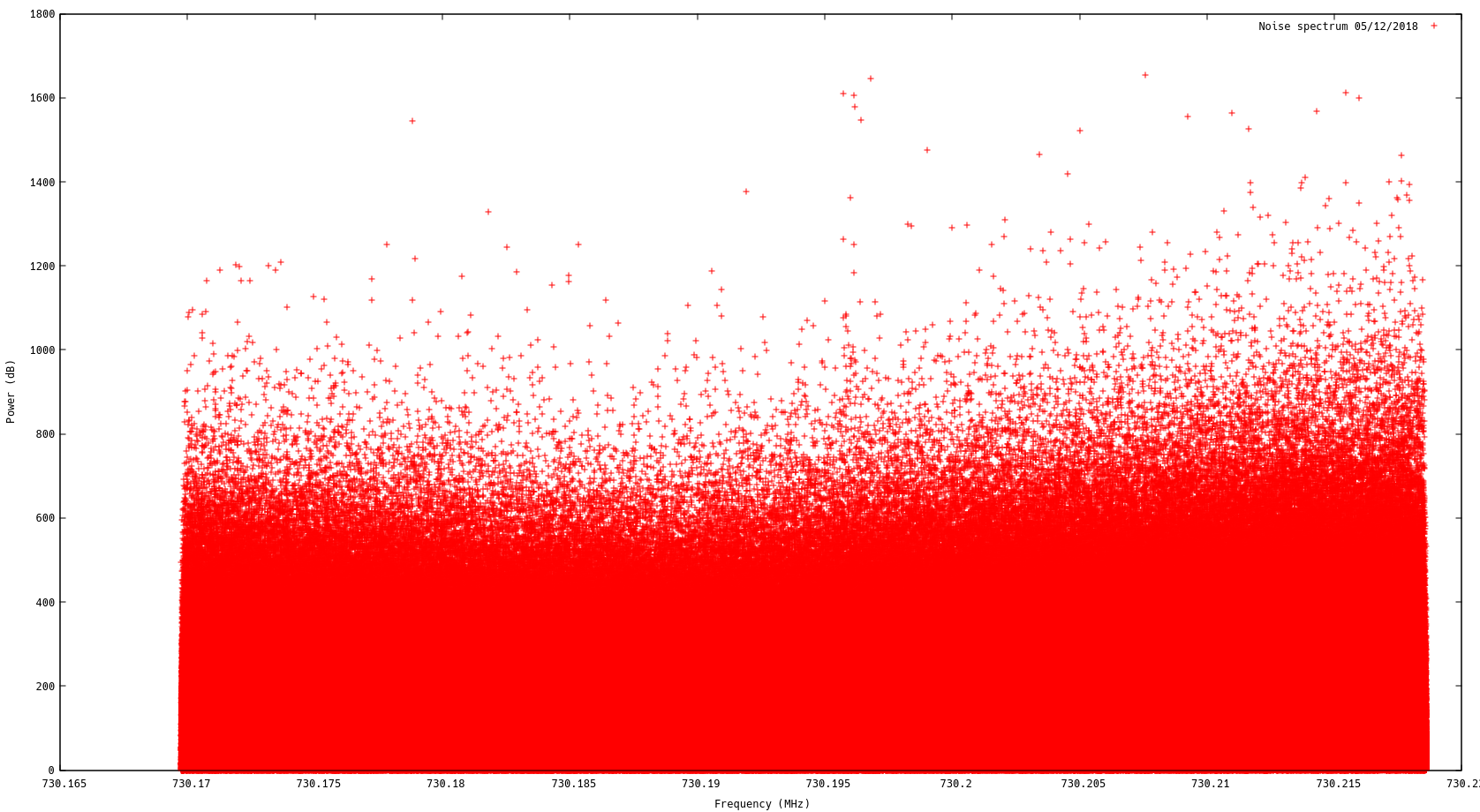 Sine wave with f
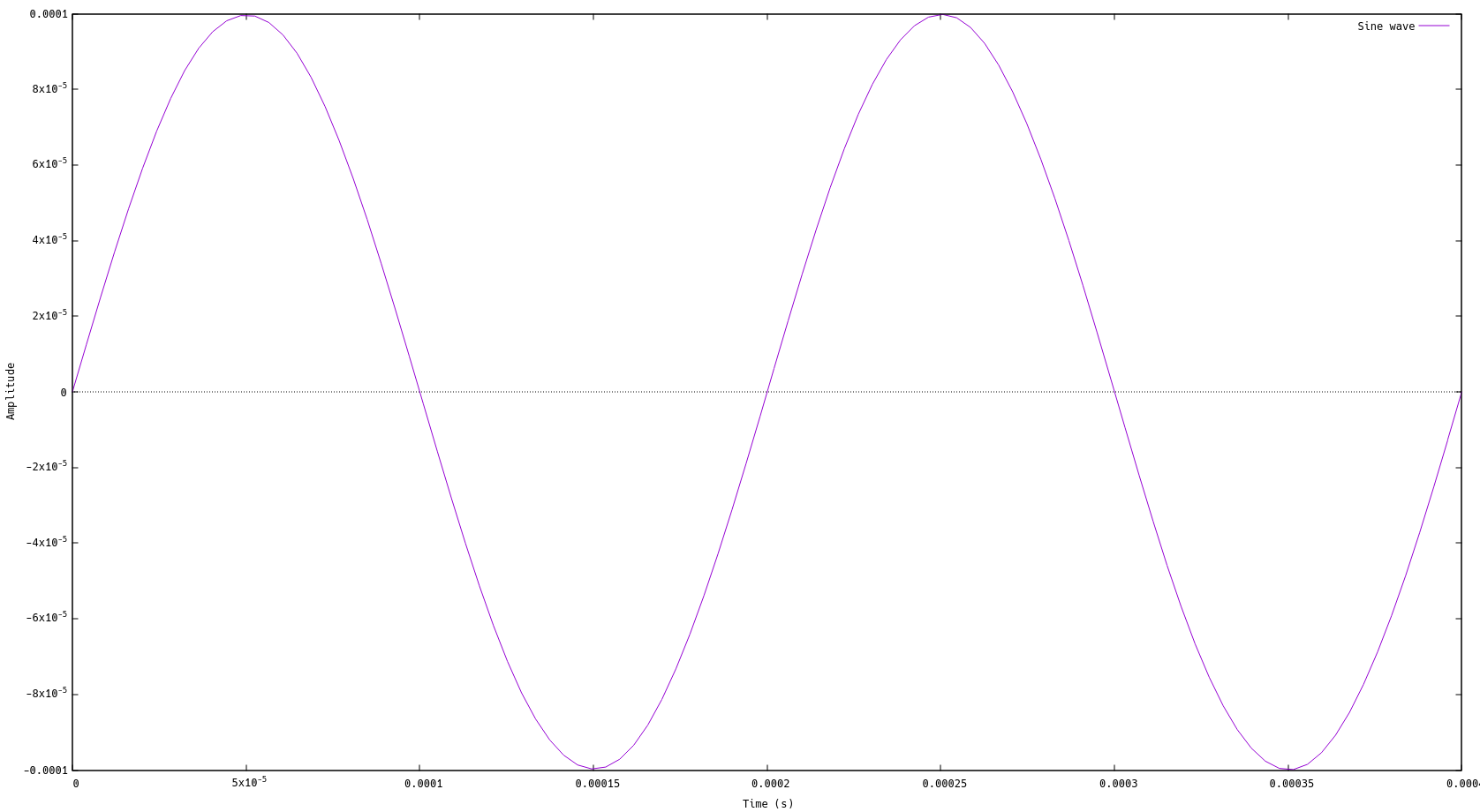 First 150 points are shown
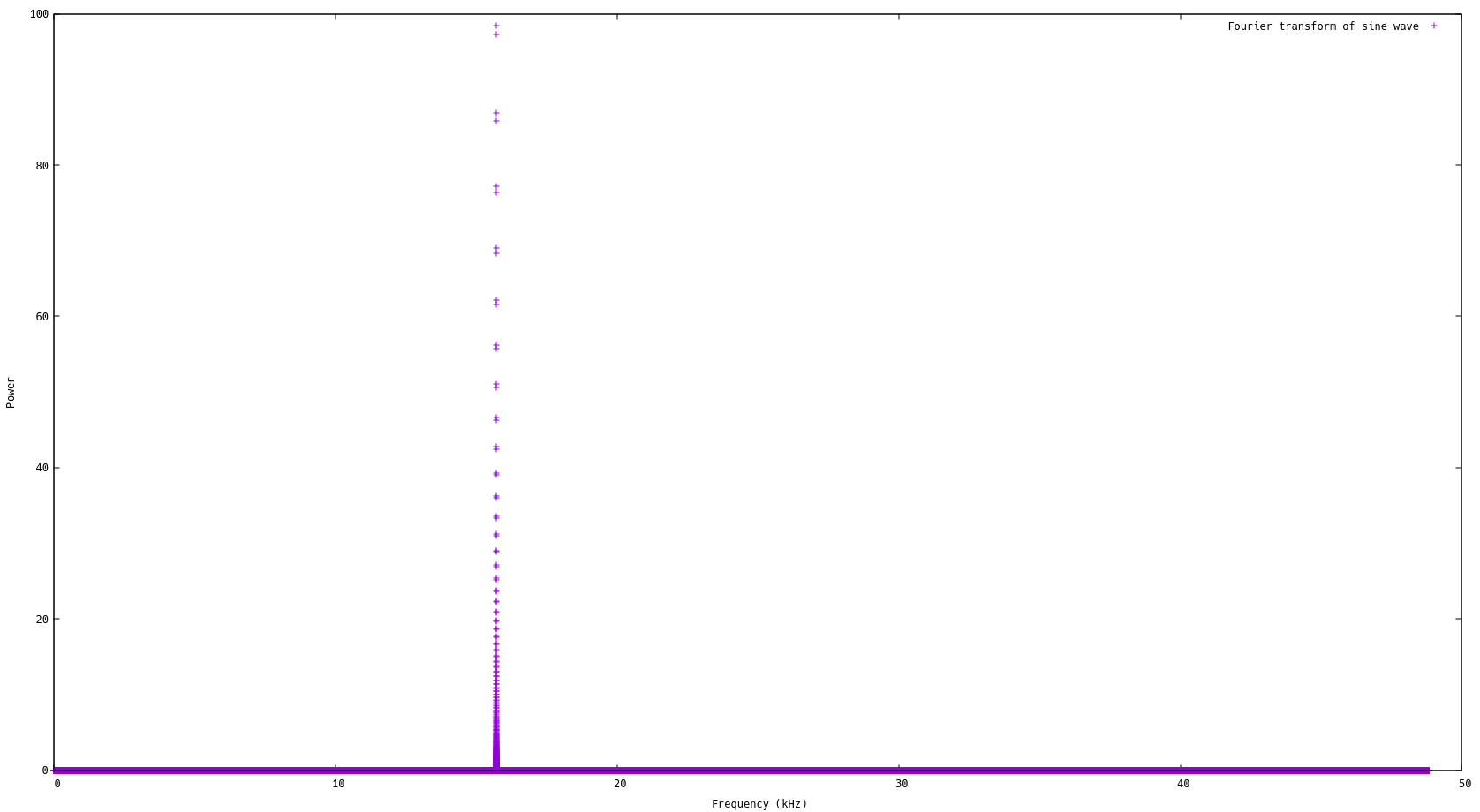 Fourier transform of sine wave
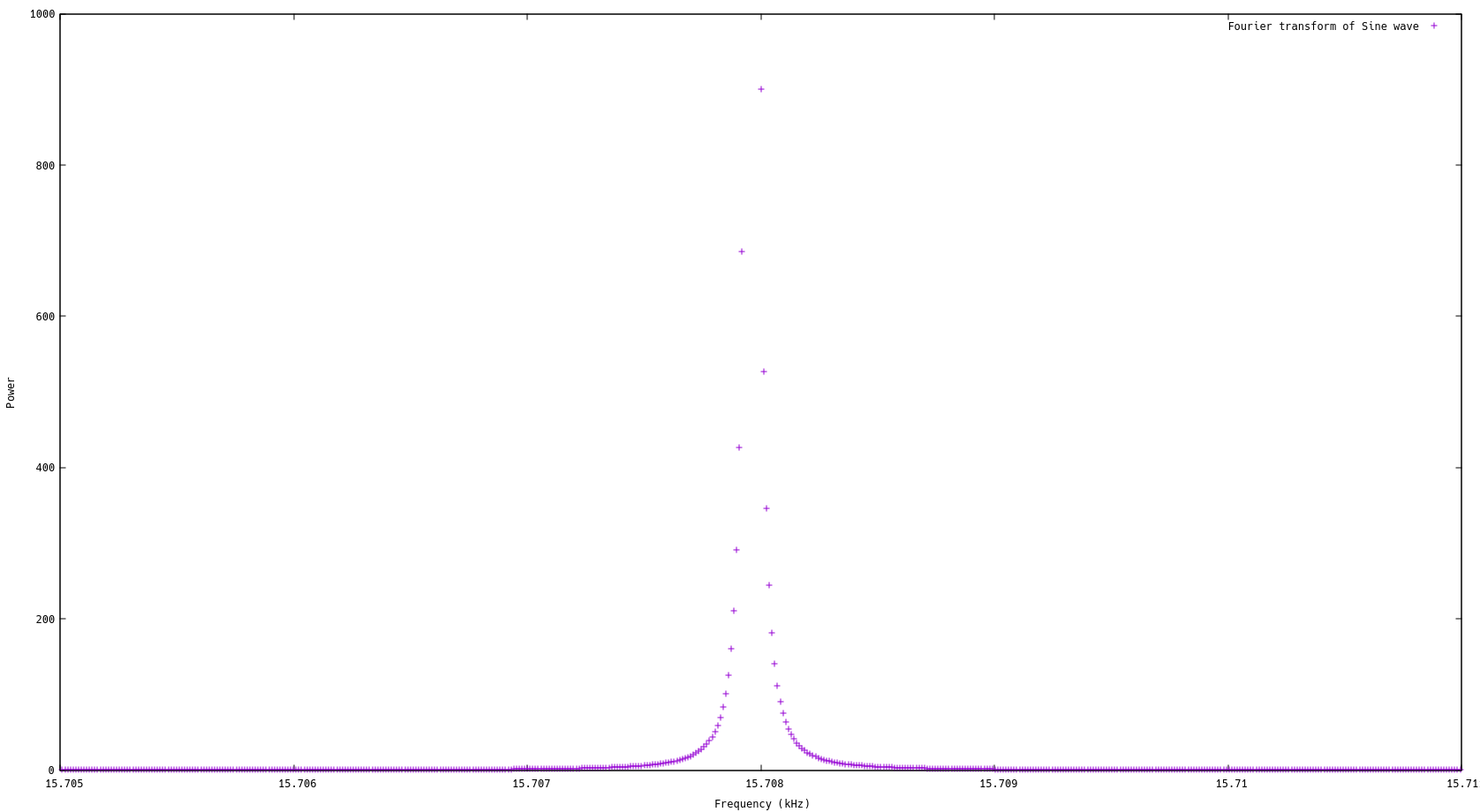 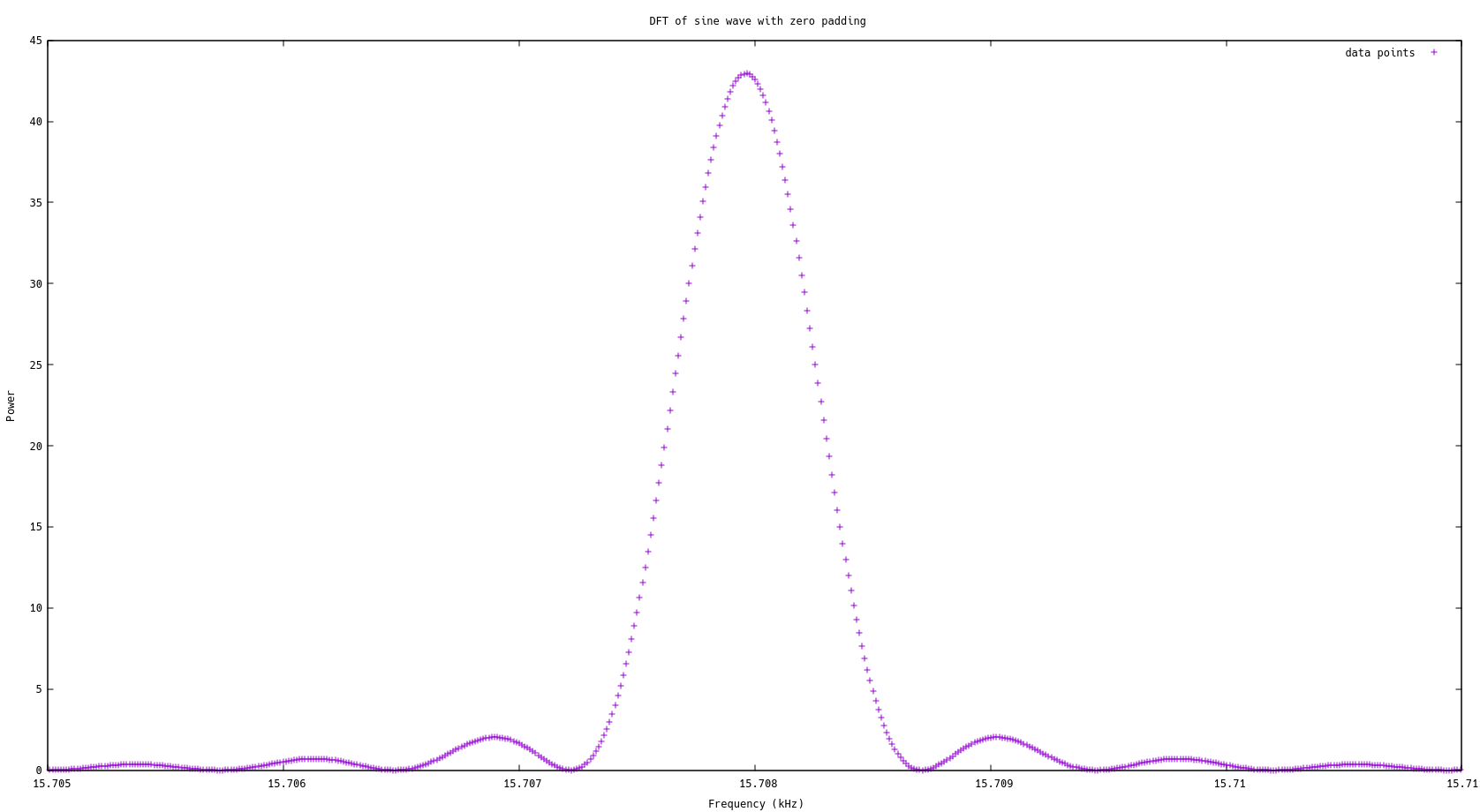 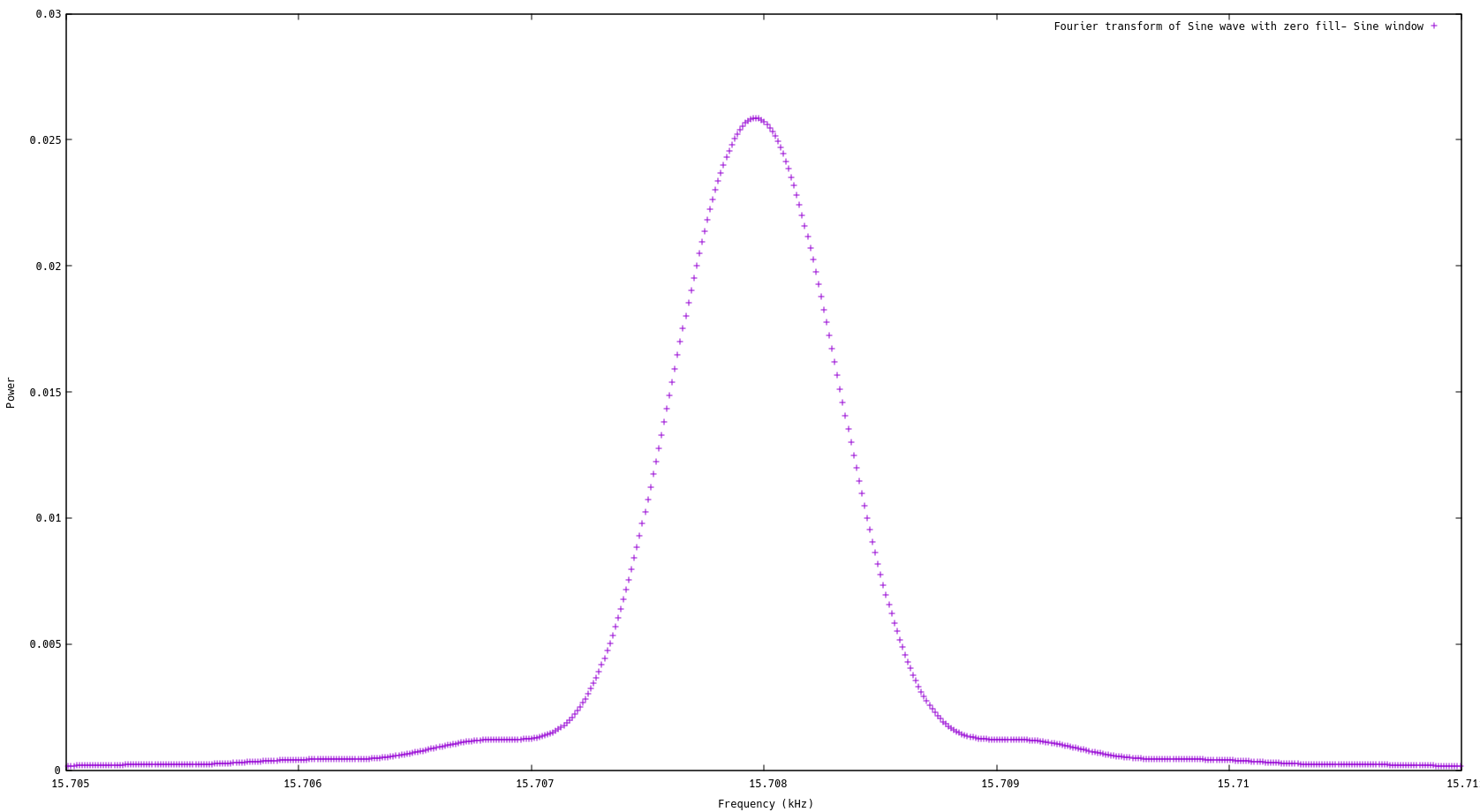 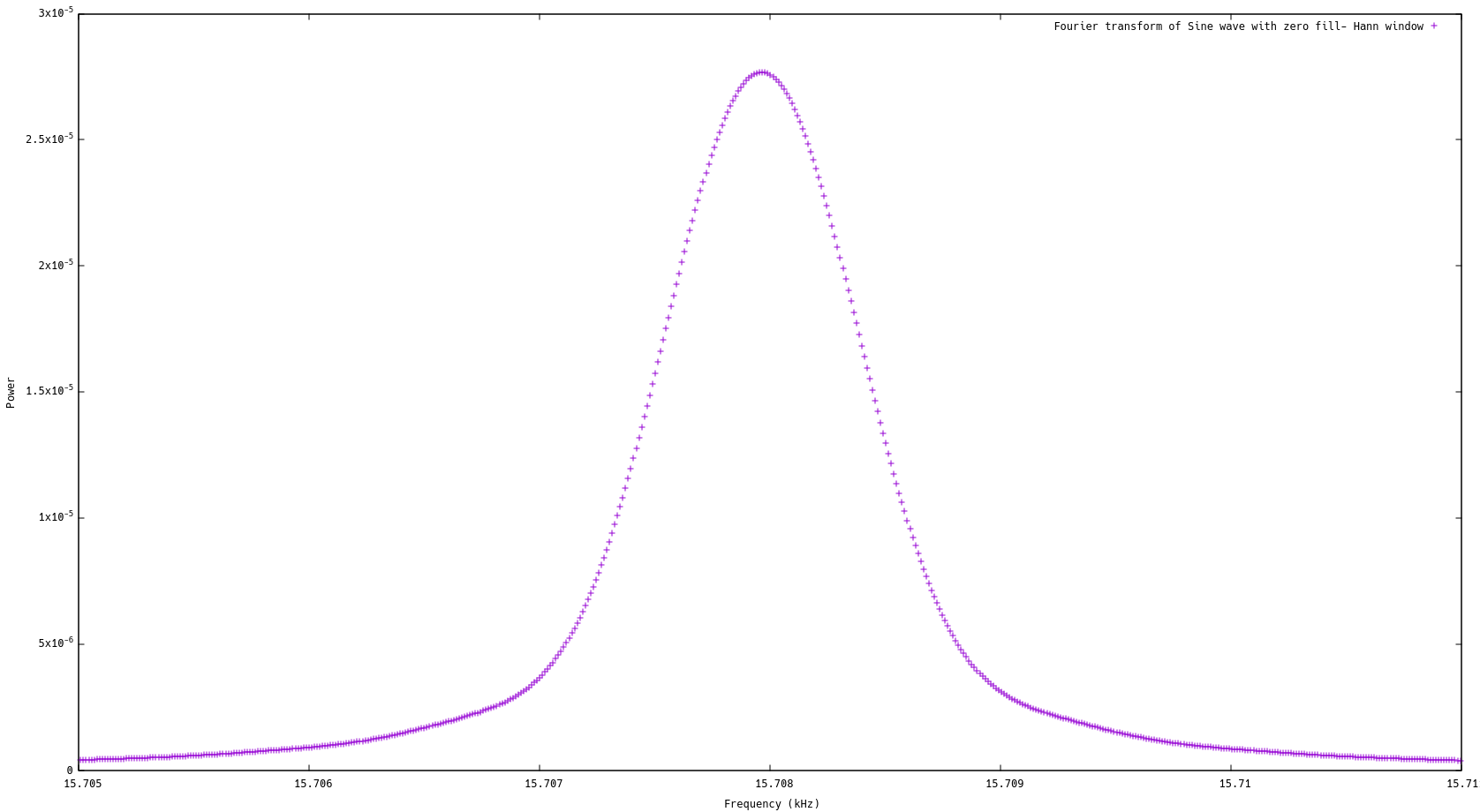 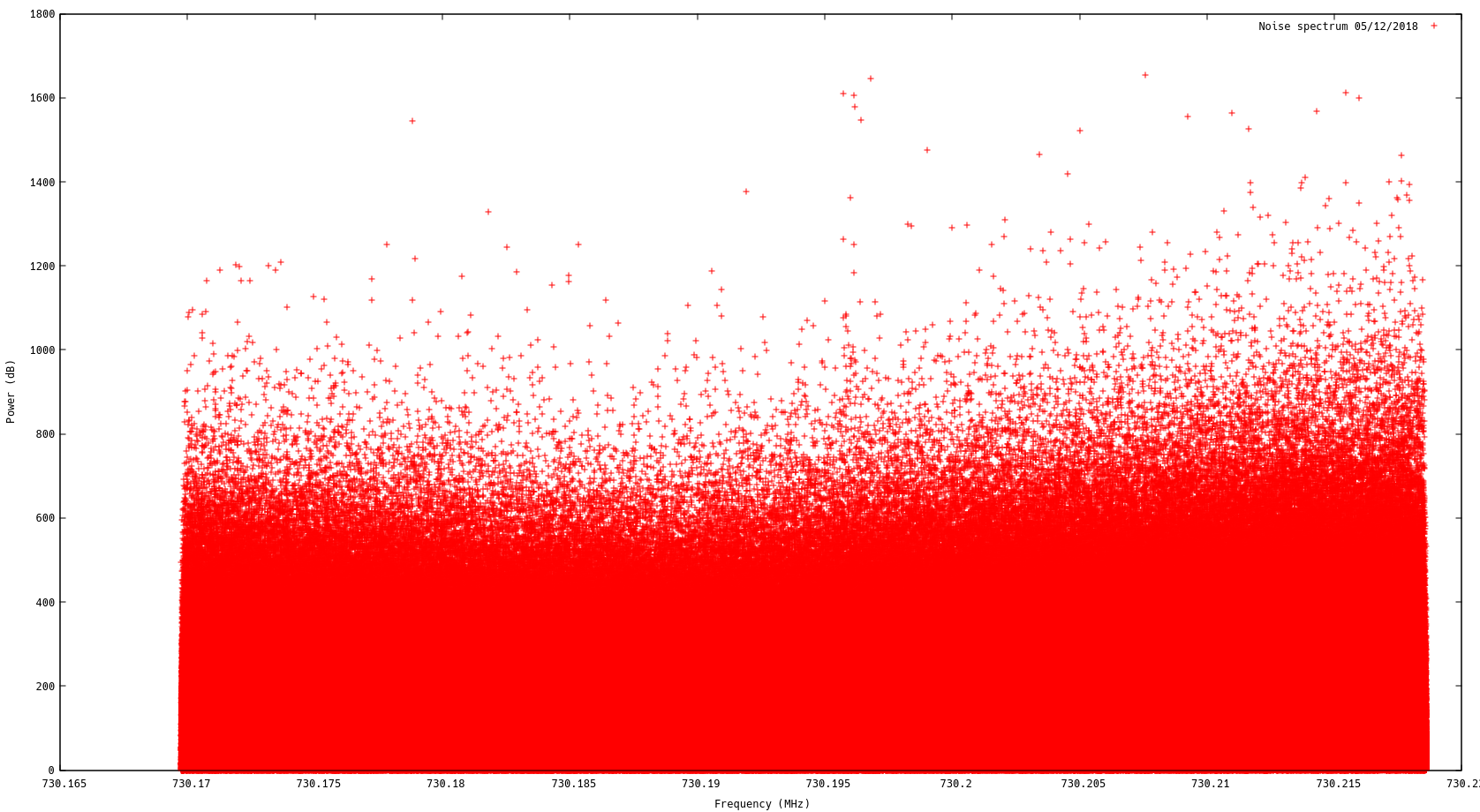 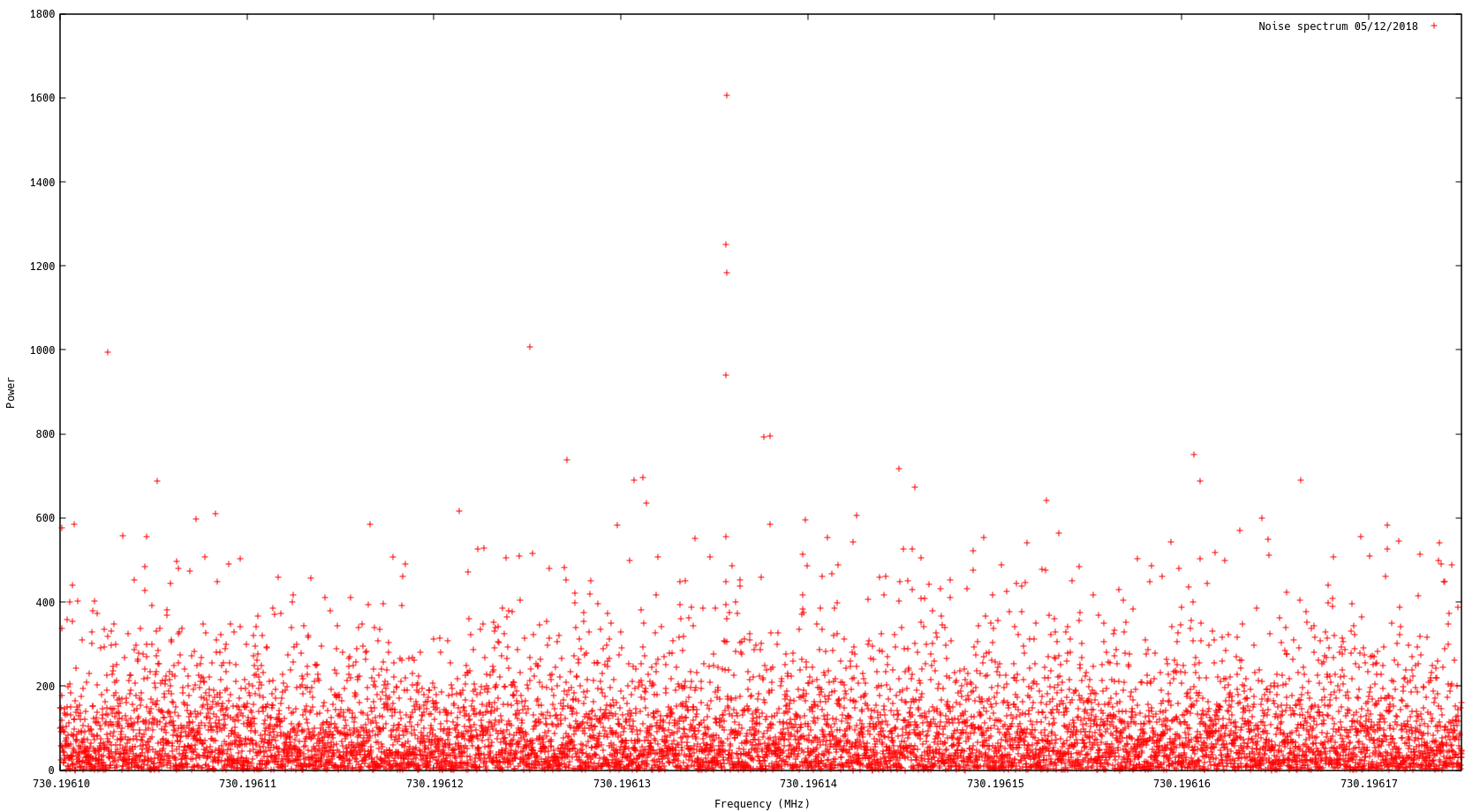 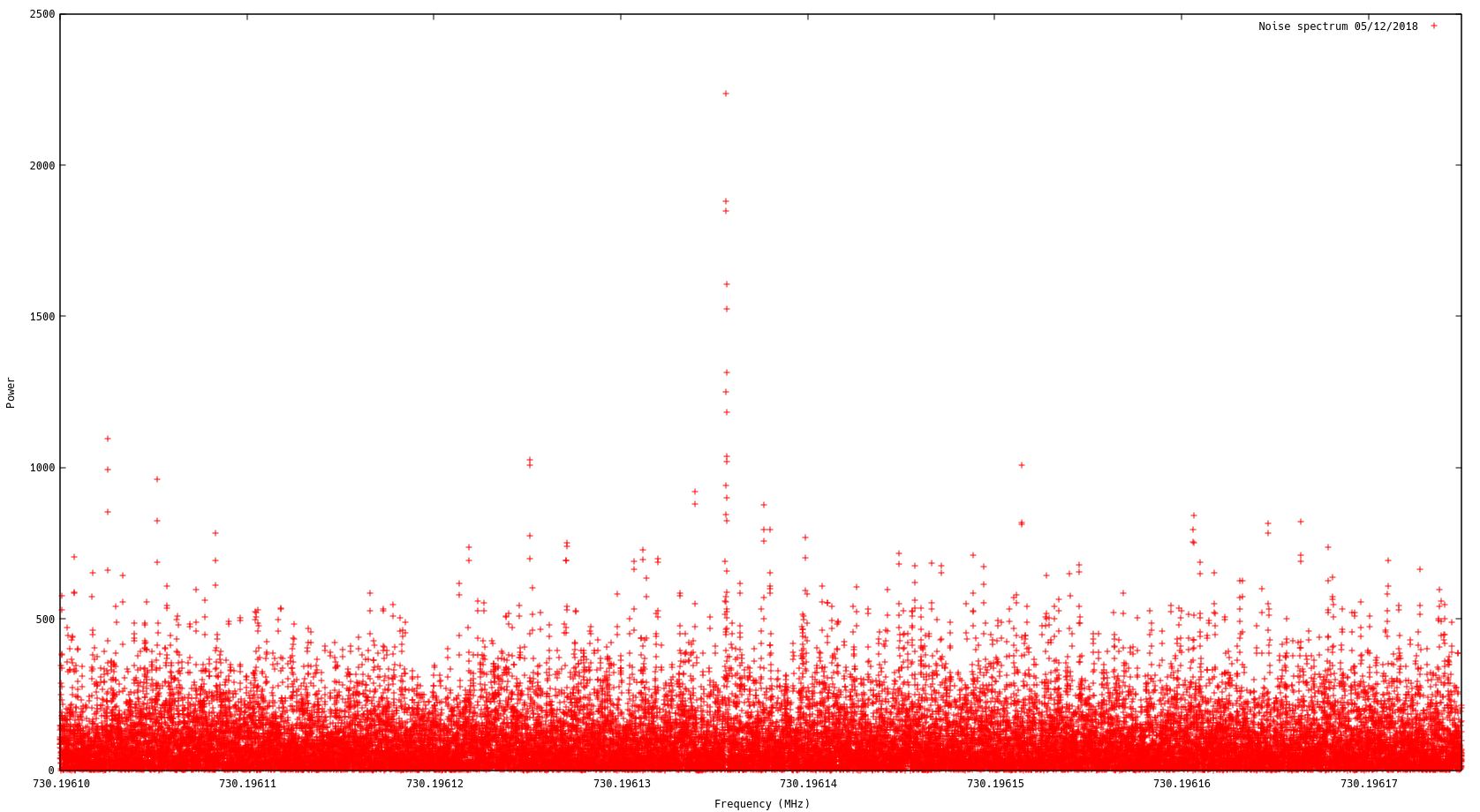 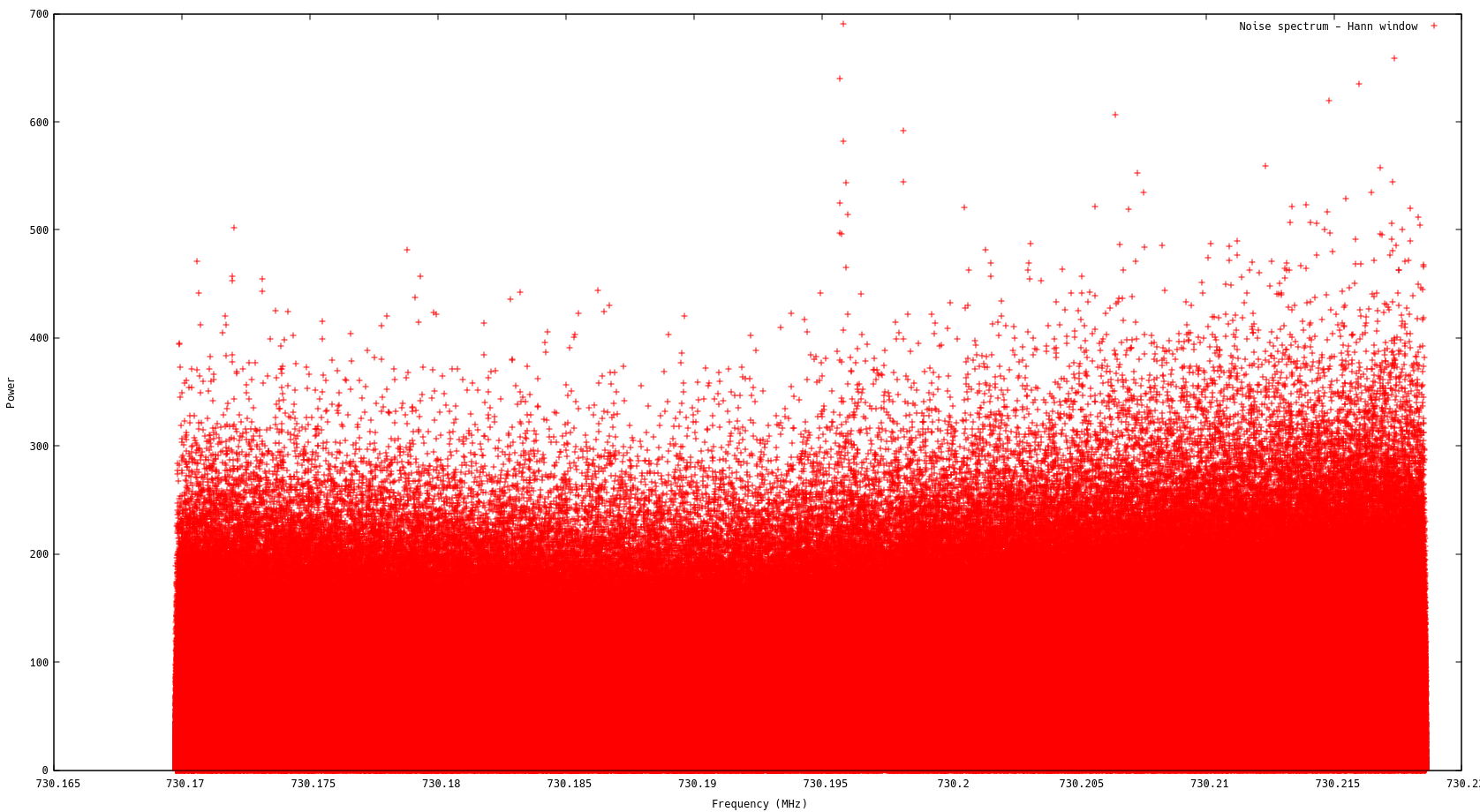 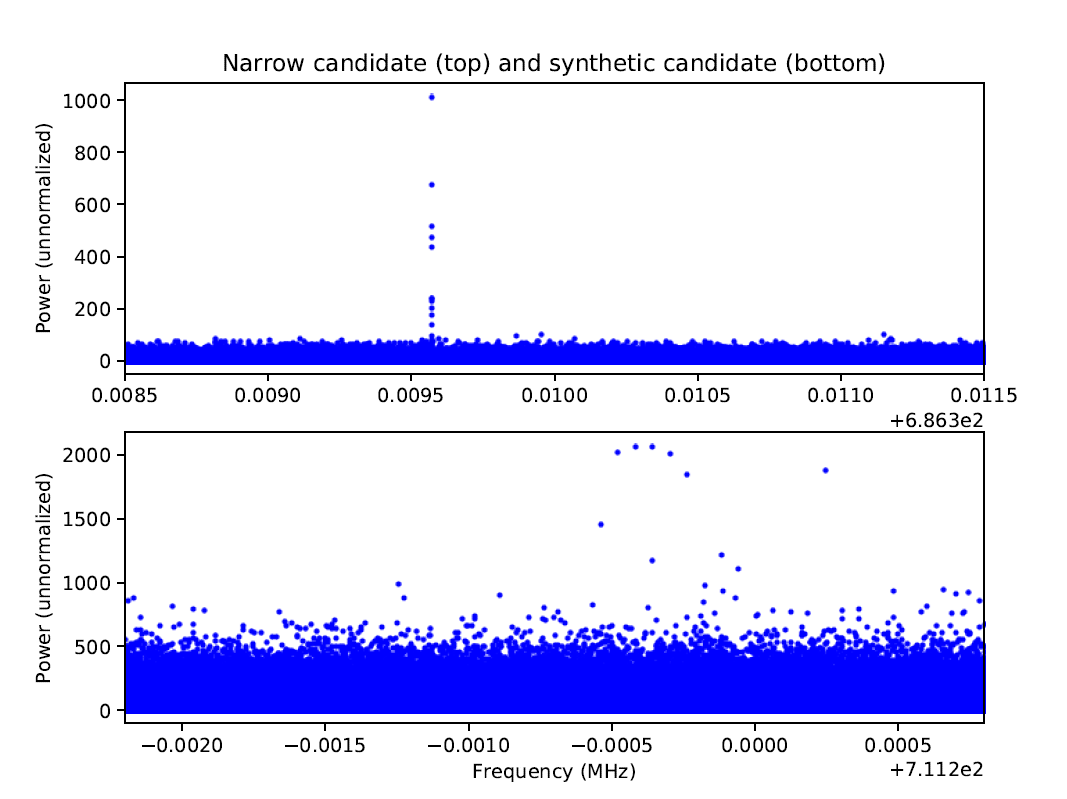 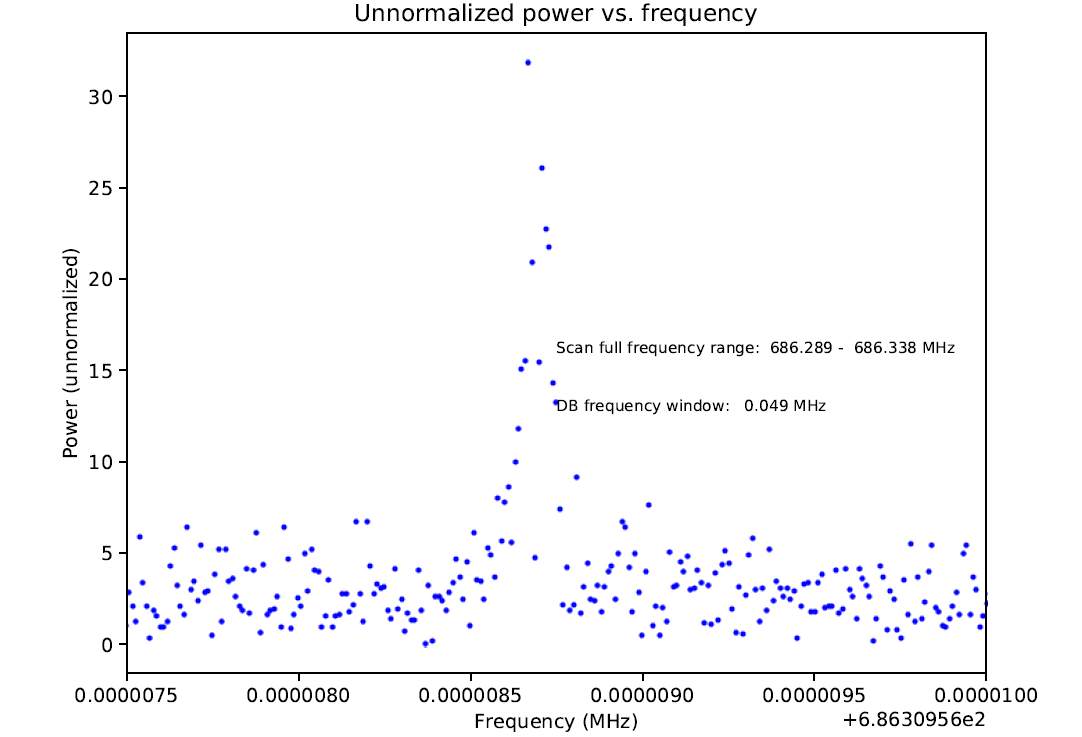 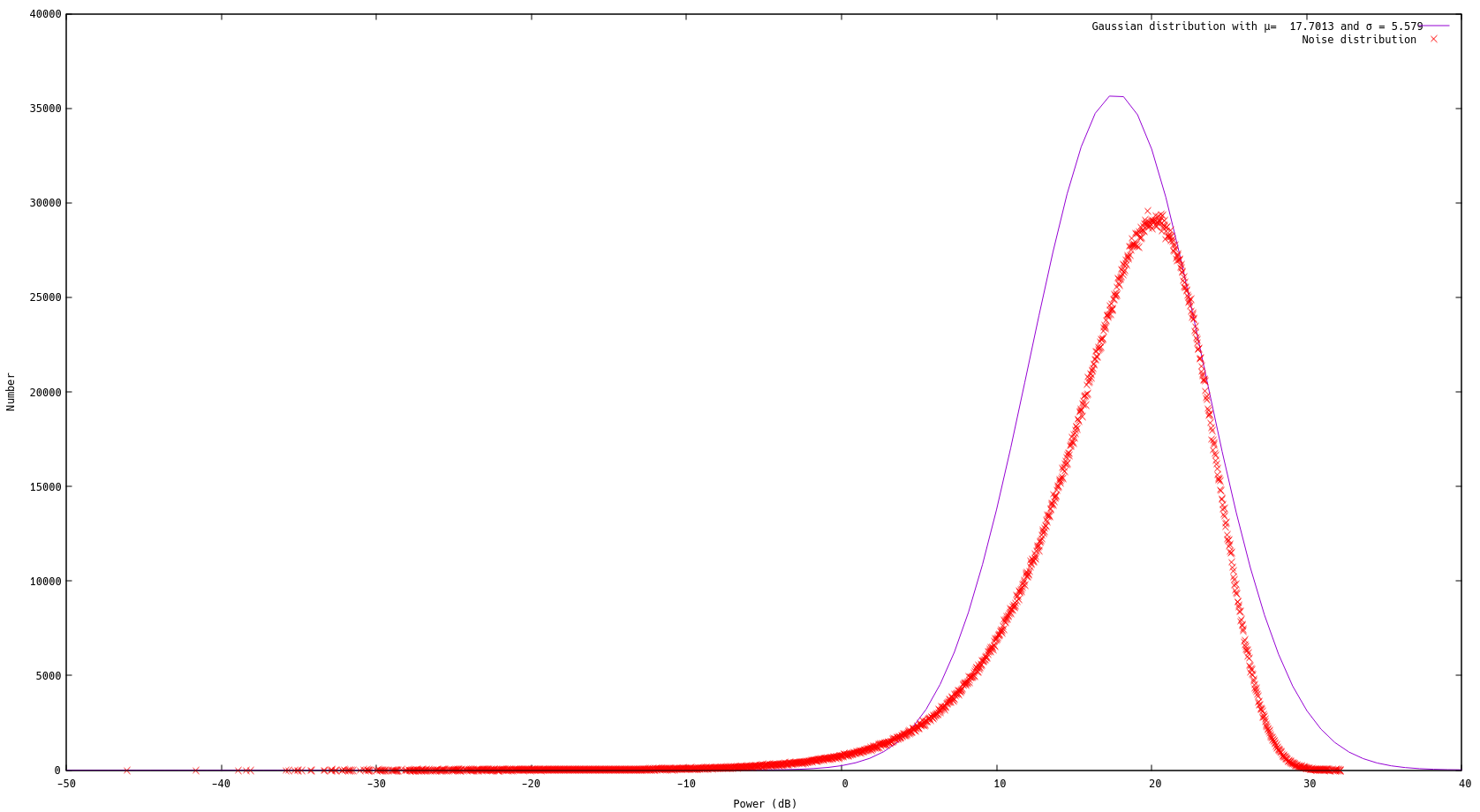 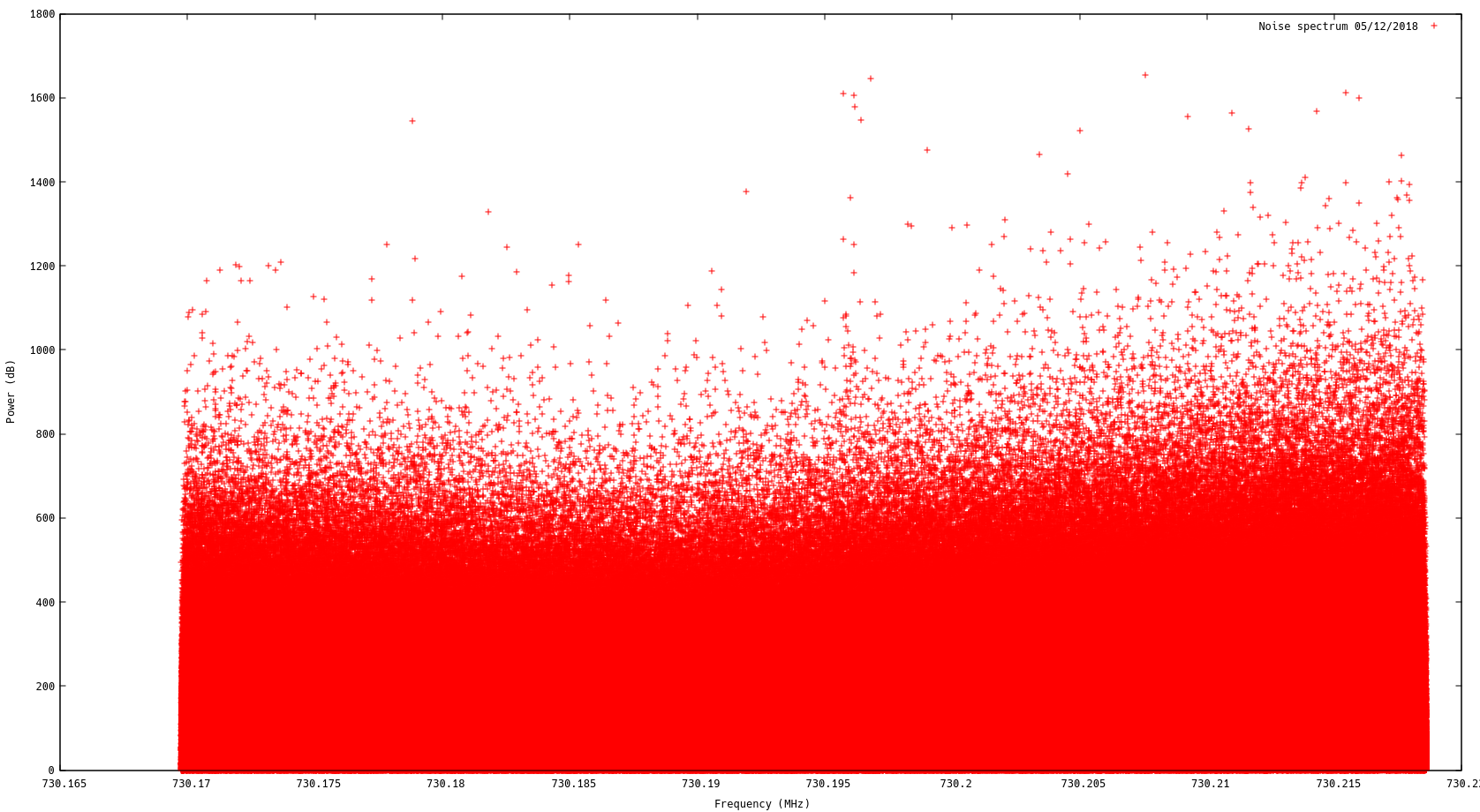 Broad spectral structure – receiver response

Originates in amplifier and reflected back from the cavity

Varies with frequency thus slightly different for each data file

Interpolation fit can be adopted to remove the receiver response and flatten the power spectrum
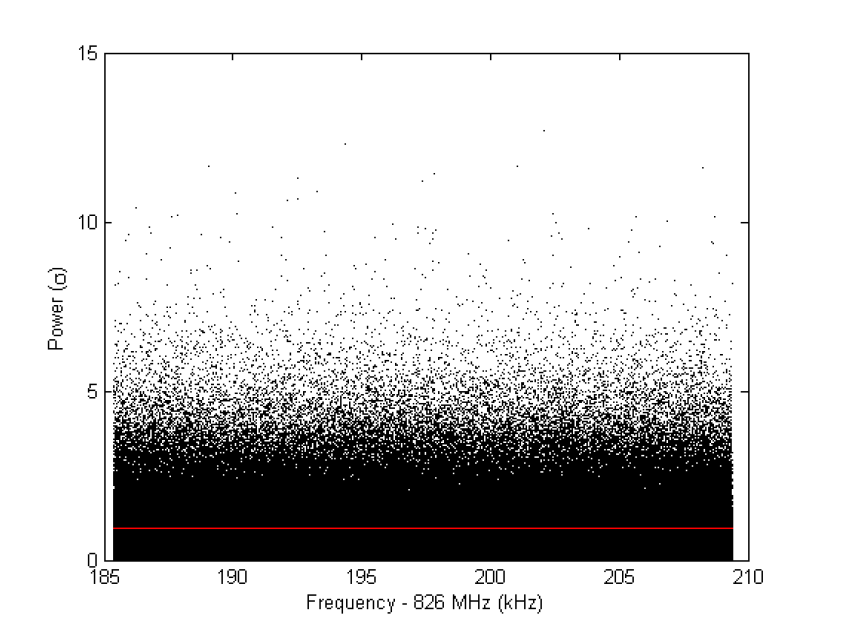 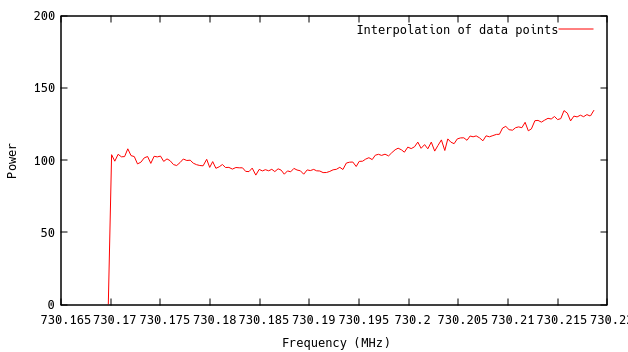 Example plot - Flattened power spectrum taken from Jeff Hoskins thesis
Summary

Synthetic axion at 730.196 MHz – a sharp peak in frequency spectrum

Using window function and zero filling can enhance the signal

HiRes spectra can distinguish a real and synthetic signal

Noise baseline to be determined after establishing receiver chain response. 

Work in progress . . . To be continued . . .
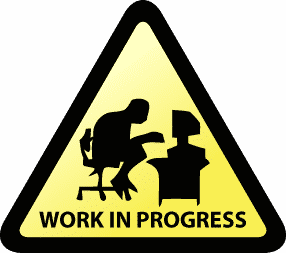 Thank you